Old MacDonald had a farm
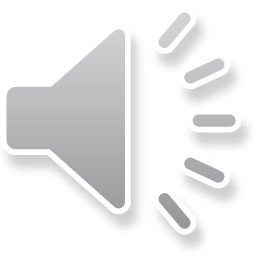 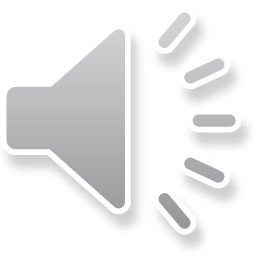 Old MacDonald had a farm, E-I-E-I-OAnd on his farm he had a cow, E-I-E-I-OWith a moo, moo here.And a moo, moo there.Here a moo.  There a moo.Ev’rywhere a moo, moo.Old MacDonald had a farm.  E-I-E-I-O
(Cow – Moo, moo)Pig – Oink, oinkDuck - quack, quackSheep – Baa, baaChicken – bawk, bawkE-I-E-I-O